ORTA VE GEÇ ÇOCUKLUKTA BEDENSEL GELİŞİM (6-12 yaş)
Biyolojik, bilişsel ve toplumsal-duygusal süreçlerin birbiriyle etkileşimleri ile insanın doğum öncesinden ölüme kadar uzanan yaşam dönemlerini meydana gelir.
Çocukluk dönemi doğumdan itibaren 11-12 yaşına kadar süren  zamanı kapsar. 

0-2 yaş bebeklik, 
2-6 yaş ilk çocukluk, 
6-12 yaş orta ve geç çocukluk
 
olarak kabul edilir.
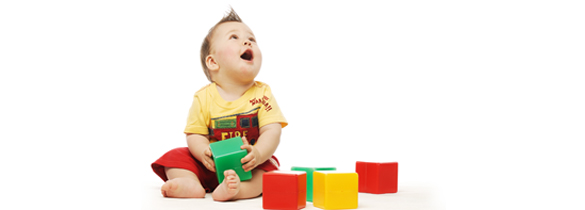 Büyüme; organizmadaki hücre sayılarının ve hücrelerin büyüklüğünün artarak vücut hacim ve kütlesinin artması,
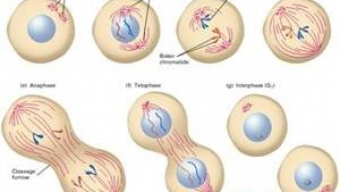 Gelişme ise; hücre ve dokuların yapı ve bileşimindeki değişimlerle biyolojik işlevlerin kazanılması, bedensel olgunlaşma olarak ifade edilebilir.
Orta ve geç çocukluk döneminde iskelet yapısındaki gelişmeler, kas sistemindeki ve motor becerilerdeki gelişmeler önem kazanır.
Orta ve geç çocukluk dönemi çocuğun okuma-yazma ve hesap yapma ile ilgili becerilerini geliştirdiği bir dönemdir.
Orta ve geç çocukluk dönemi çocuğun kendisi için önemli olan yetişkinleri model alarak cinsiyetine uygun rolü geliştirmek gibi Havighurst'un gelişim görevleri dediği becerileri edinmesi beklenen süreçtir.
Orta ve geç çocukluk dönemi Freud'un kuramına göre latent (gizil) diye adlandırılan cinsellikle ilgili konuların bir önceki döneme oranla geri planda kaldığı ve oyun oynamanın ön plana çıktığı  ergenlik öncesi  geçiş dönemidir.
Erikson'un gelişimi 8 aşama ile tanımladığı kuramında “beceri” ya da “aşağılık duygusu” dönemine tekabul eden 4. dönemdir.
Gelişim yaşam boyu sürer; ancak çocukluk döneminde diğer tüm dönemlere oranla açıkça daha fazla görülebilir.
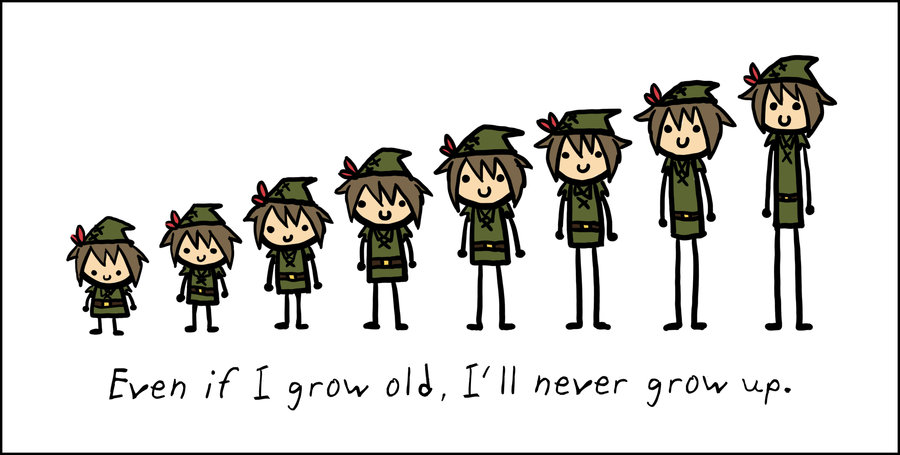 Vücutta sürekli değişim ve dolayısıyla motor becerilerde ilerleme orta ve geç çocukluğun en belirgin özelliğidir. Çocukların bu dönemde vücutları üzerindeki kontroller artar ve uzun süre oturup dikkatlerini odaklayıp sürdürebilirler.
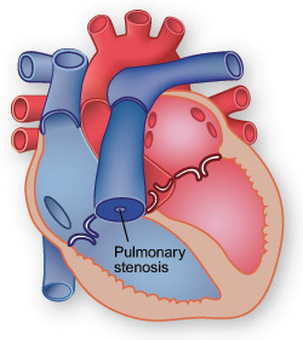 Kalp atış hızı, yetişkin kalbine yakın bir ritme yaklaşırken, solunum sistemi hızla gelişir.
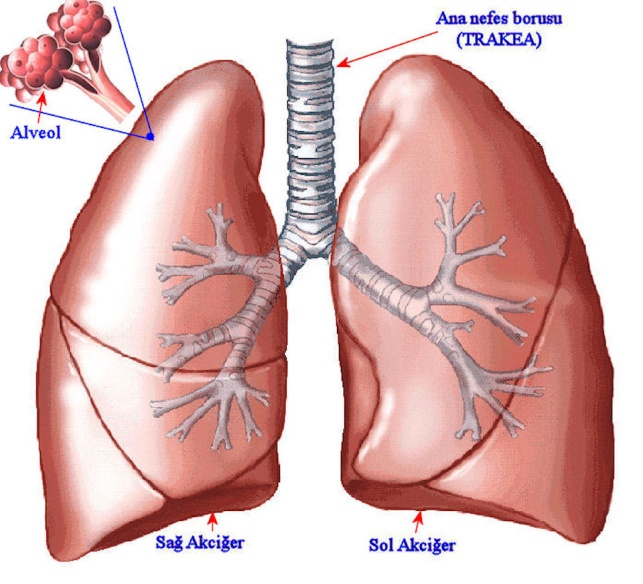 Akciğerin ve diğer solunum organlarının gelişmesi, bu yaş çocuklarının bedensel etkinliklerini giderek daha çok kolaylaştırır.
Koşmak, atlamak, zıplamak, tırmanmak, kaymak, yarışmak bu yaş çocuklarının sıkça görünen aktivitelerindendir.
Özellikle 4. ve 5. sınıfa giden çocuklar ince motor kaslarının giderek yetkinleşmesi ile el işleri, güzel sanatlar ve müzik enstrümanı çalmaya ilgi duyarlar.
Bu dönemde çocuklar süt dişlerini döküp yeni dişler çıkarırlar.











Tiroid bezinin işlevi çok önemlidir, eğer yeterince salgı üretmezse, çocuğun bedensel ve zihinsel gelişimi yavaşlar, çocuk edilgen ve tembel olur.
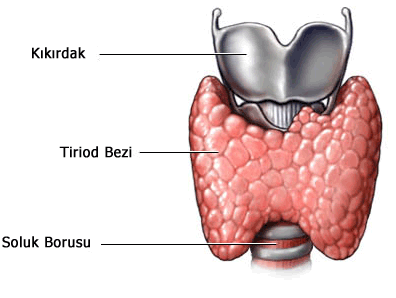 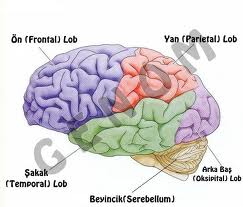 Beyin kütlesi bir yetişkinin boyutlarına ulaşsa da pek çok yapısı ve bölümleri gelişimini sürdürmeye devam eder.

Beyin büyümesi özellikle planlama, akıl yürütme, sosyal yargılama, ahlaki kararlar verme gibi faaliyetleri kontrol eden ön loblarda (frontal lobes) olur.
3-4 yaşındaki çocuk duran bir topa rastgele vurur, 10-11 yaşlarındaki bir çocuk ise topu belli bir doğrultuda belli bir yöne fırlatmak için şut atar.
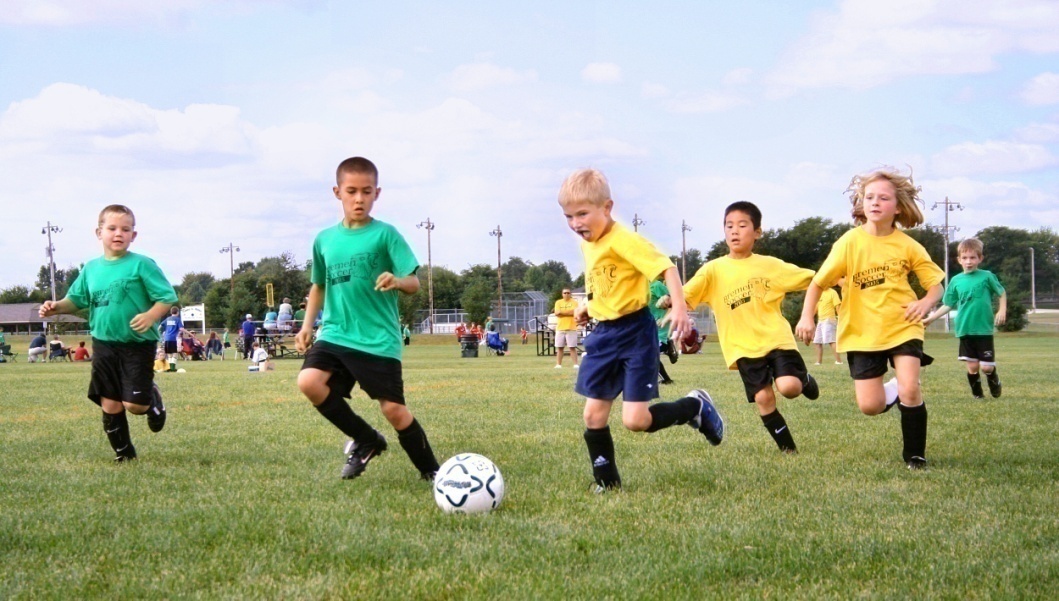 Doğaları gereği hareket etme ihtiyacı duyarlar. Koşup, atlamak, zıplamaktan çok oturmaktan bitkinlik duyarlar. Pasif durumlar bu dönem çocukları için sıkıcıdır ve gelişmeyi önleyici özellikler içerir.
6 yaşındakiler çekiçle bir şey çakabilir, ayakkabısının bağcıklarını bağlayabilirler. 
7 yaşındaki çocuklar kalemi parmaklarıyla tutabilirler, yazı yazabilirler.
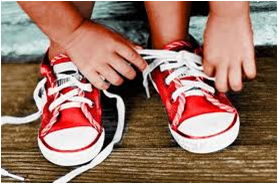 8-10 yaşlarında parmaklar üzerinde kontrol artar yazı ve çizgiler düzelir. 
10-12 yaşlarında çocuklar ellerini bir yetişkin gibi kullanmaya başlarlar.
Egzersizlerin büyüme çağındaki çocukların gelişmesinde önemli bir katkı sağladığı bugün net olarak bilinmektedir.
Fiziksel gelişim tüm gelişim alanlarının başlangıcıdır. Çocuğun fiziksel gelişimi onun diğer gelişim alanlarını etkiler.
Çocukların bedensel gelişimini destekleyen sportif etkinlikler ve fiziki efor gerektiren oyunlar gibi etkinliklerin, çocukların tüm gelişim alanlarına sayısız yararı vardır.
Oyun oynayan çocuk büyük ve küçük kaslarını çalıştırarak, kan dolaşımını hızlandırır, duygusal anlamda rahatlar ve sosyalleşir.
Kemik ve kasların gelişiminde aşırı olmayan fiziksel aktivitenin olumlu sonuçları bildirilmiştir.
Bu dönemde iyi düzenlenmiş bir fiziksel aktivite programı çocuğun spor ile günlük aktiviteleri arasında bir denge sağlanmalıdır.
Fiziksel gelişim baştan ayağa ve merkezden dışa doğru ilkesine uygun olan bir süreçtir.
Bu gelişim süreci bireyin psiko-motor, duygusal, toplumsal ve zihinsel yaşamını da etkiler. Böylece bireyin kişilik gelişiminin de temeli oluşur. Bu nedenle bireyin yaşamında fiziksel gelişimin katkısı büyüktür.
Çağımızın sağlık problemlerinin başında obezite gelmektedir. Aşırı kilolu olma durumu boy ve kilonun belli orantı ile hesaplanan vücut kitle endeksi ile belirlenen bir durumdur.
Televizyon ve bilgisayar karşısında geçirilen uzun sürelerin ve düşük etkinlik düzeyinin obeziteyle ilişkisi bilinmektedir.
Bu dönemde çocuklarda disleksi, disgrafi ve diskalkuli türlerinde öğrenme güçlüğü görülebilmektedir.
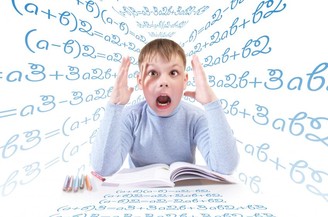 Dikkat eksikliği Hiperaktivite Bozukluğu (DEHB) okul öncesi dönem ve okul çağı çocuklarında belirgin hale gelen bir bozukluktur.
Duygusal ve Davranışsal Bozukluklar
yerinde oturmamak, 
 sınıfta dolaşmak, 
 arkadaşlarını rahatsız etmek,
 vurmak ya da dövüşmek, 
 öğretmeni umursamamak, 
 sürekli olarak şikayette bulunmak,
 çalmak, 
 eşyalara zarar vermek, 
 söz dinlememek, 
 tartışmak ve karşılık vermek,
 gerçekleri çarpıtmak, 
 öfke nöbetleri, 
 verilen görevleri tamamlamama, vs.
Otistik Spektrum, yaşamın ilk üç yılında ortaya çıkan ve sosyal ilişkilerde yetersizlikler, iletişimde anormallikler ve sınırlı, tekrarlayıcı ve streotip davranış örüntüleri içeren gelişimsel bozukluktur.
9-12 yaşları arasında çoğu çocuk çocukluktan ergenliğe hızlı bir dönüşüm içine girer. Genellikle kızlarda ergenlik 10-11 yaşlarında erkeklerde de 11 ya da 12 yaşlarında başlar. Bu süreçte genel fiziksel büyüme artarak devam eder.
Bedensel gelişim bilişsel ve toplumsal-duygusal süreçlerle daima etkileşim halindedir.